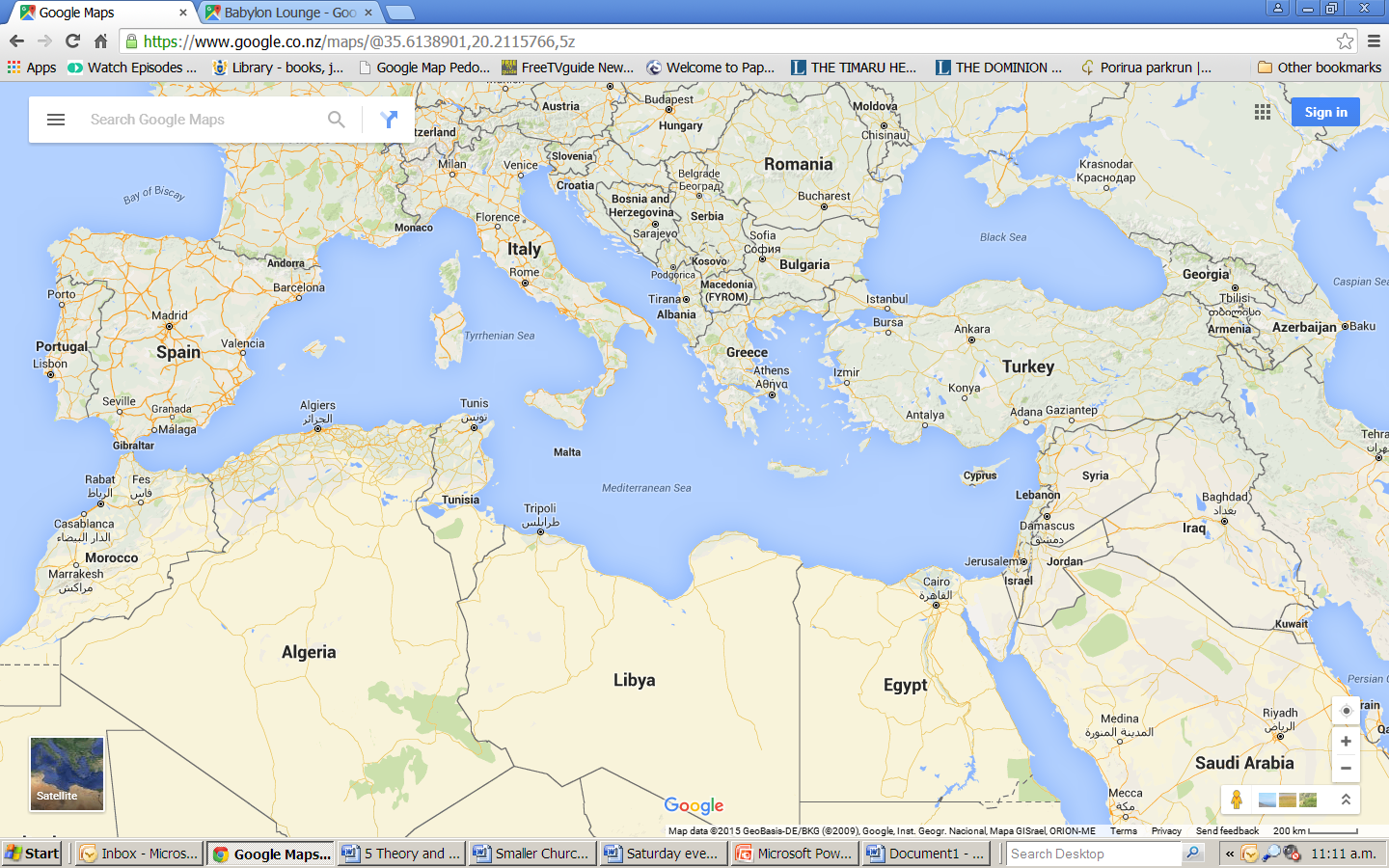 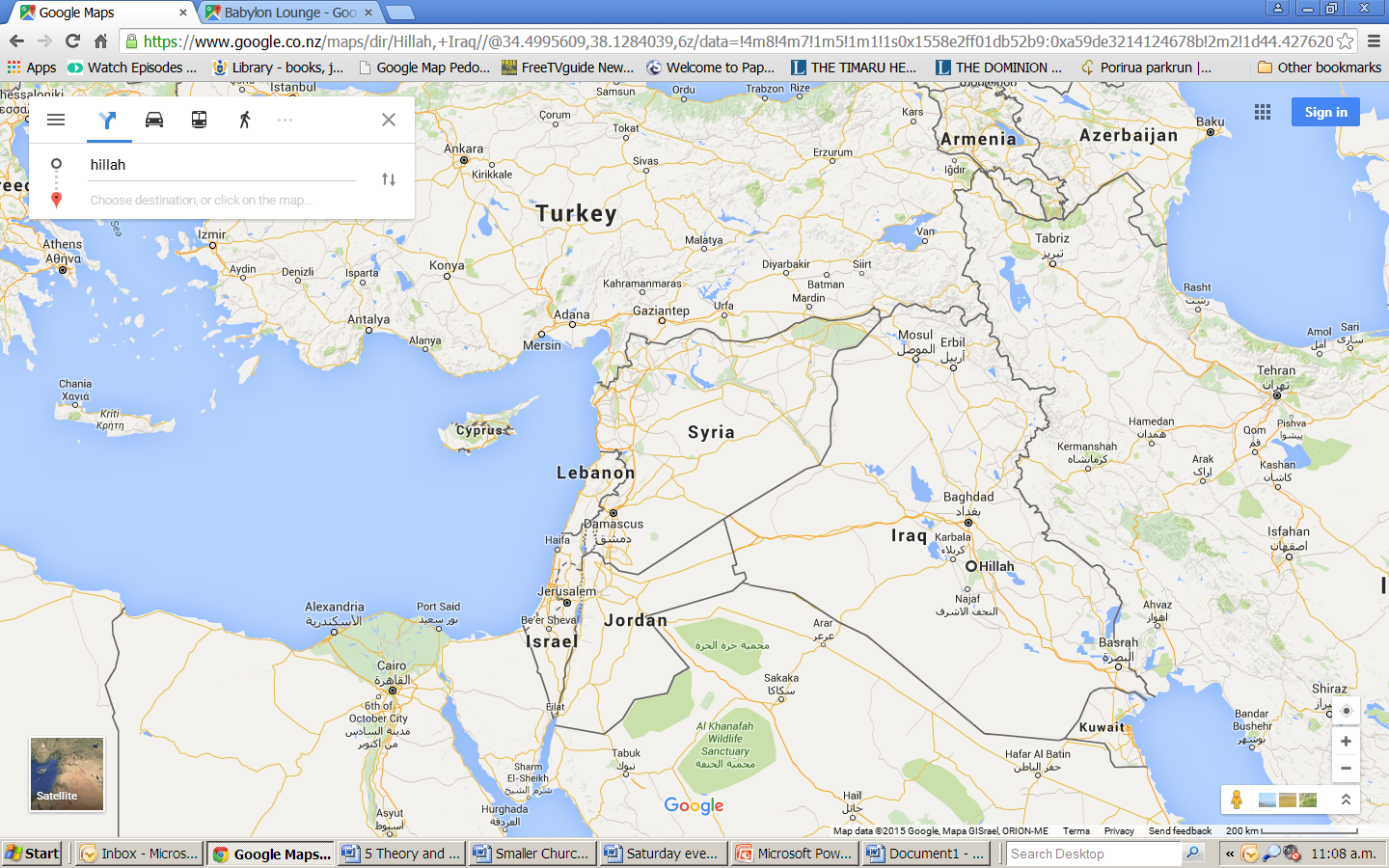 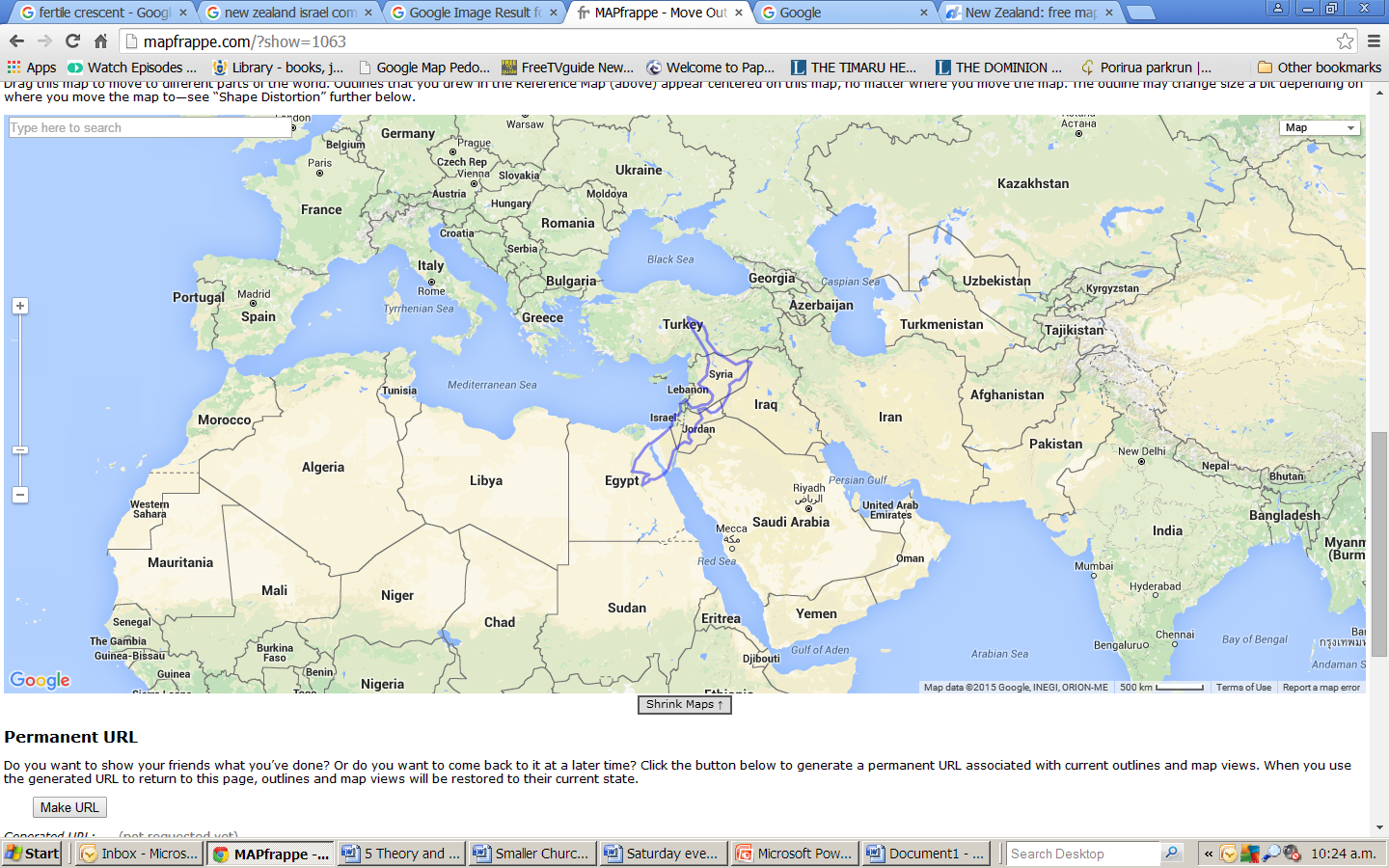 6000 BC
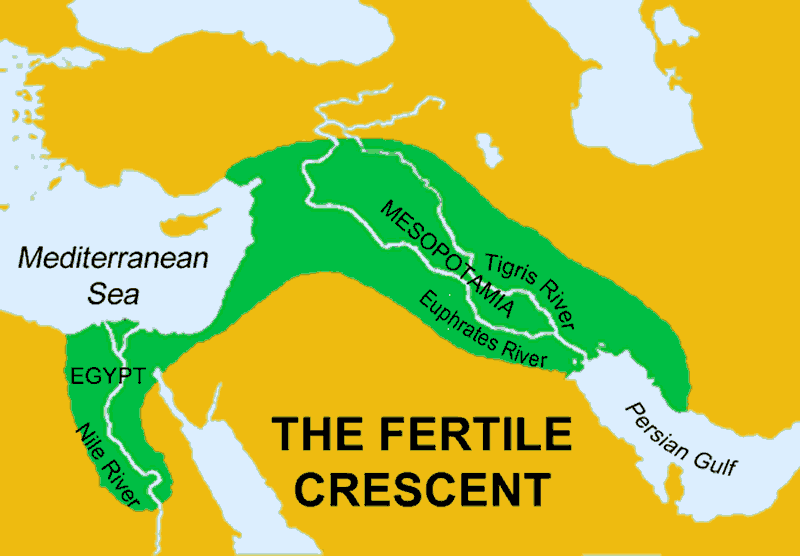 4000 BC
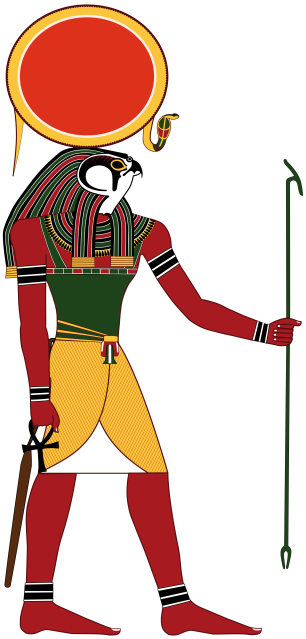 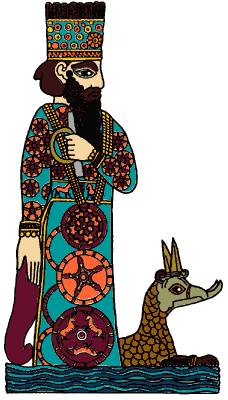 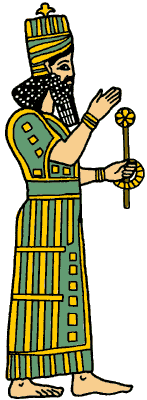 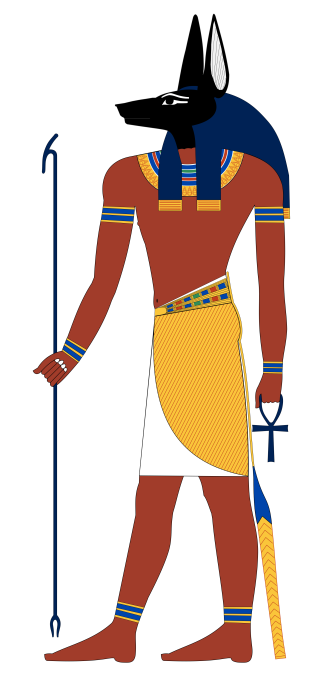 Anubis		Ra		Marduk			Ashur
2000 BC
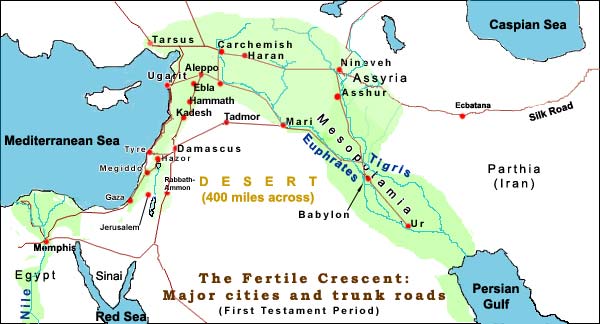 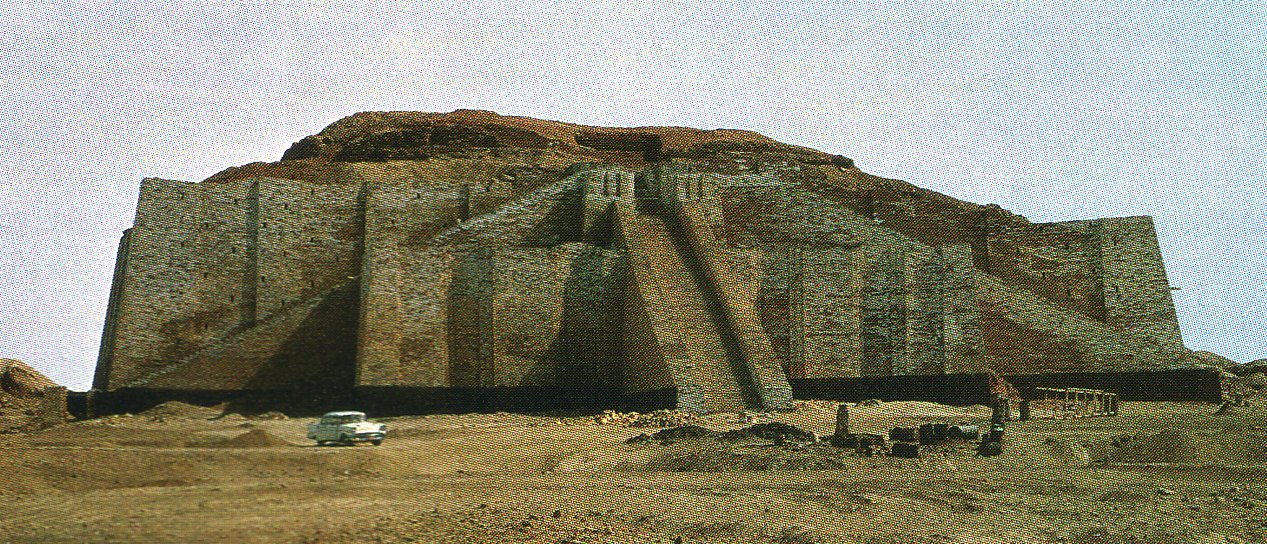 Ziggurat  in  Ur
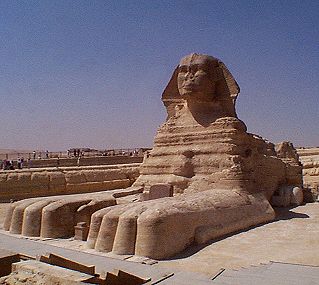 The Sphinx
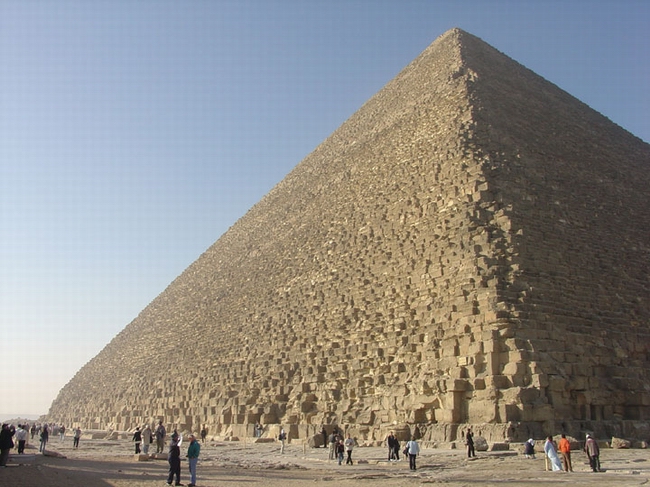 One of the Pyramids of Giza
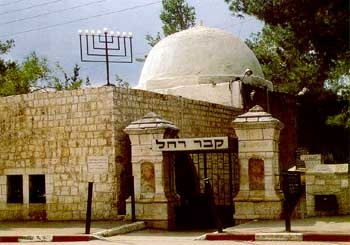 Rachel’s Tomb, near Bethlehem
1000 BC
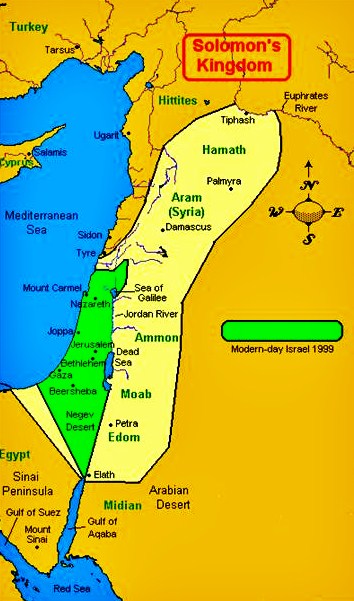 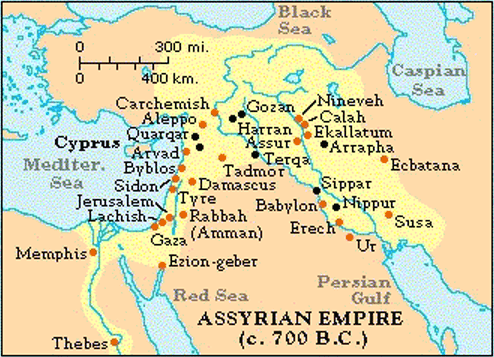 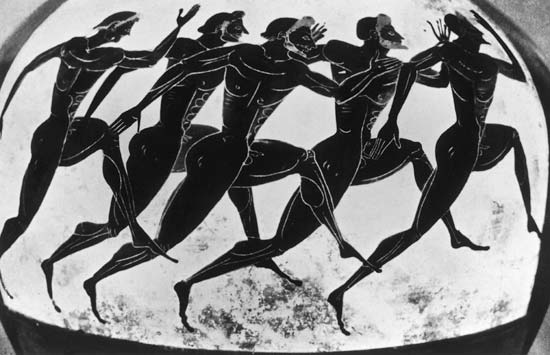 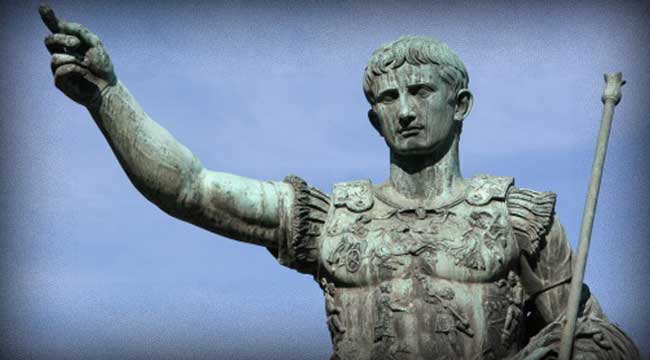 Alexander the Great
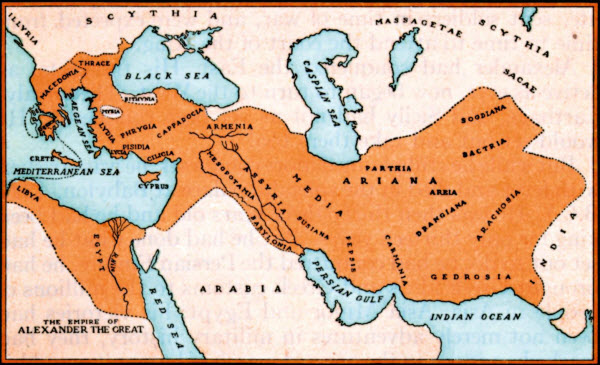 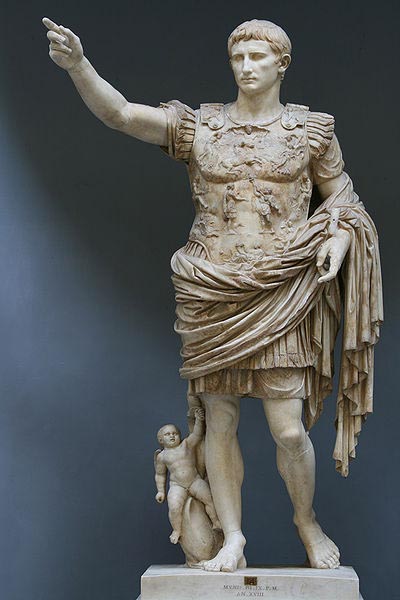 Julius Caesar
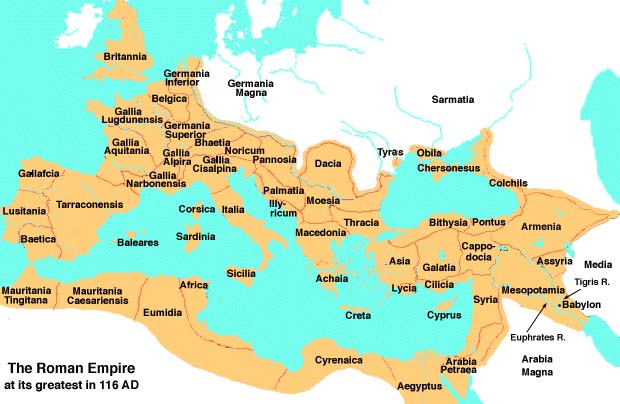 0
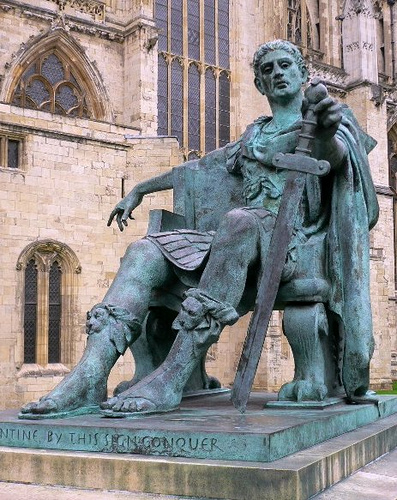 Emperor Constantine (York)
Dark Ages
1000 AD
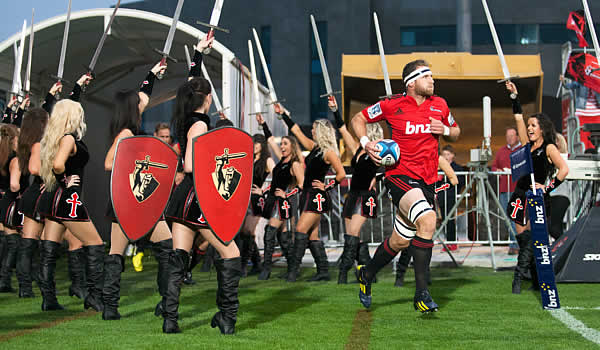 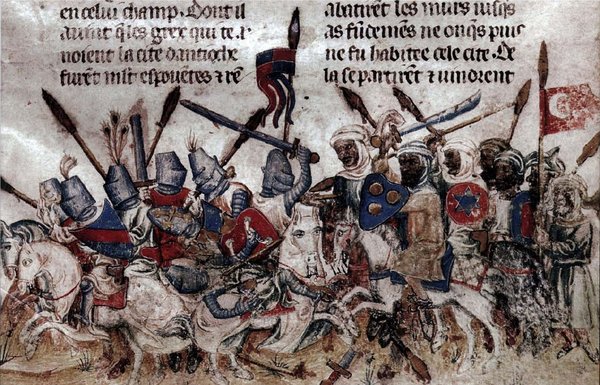 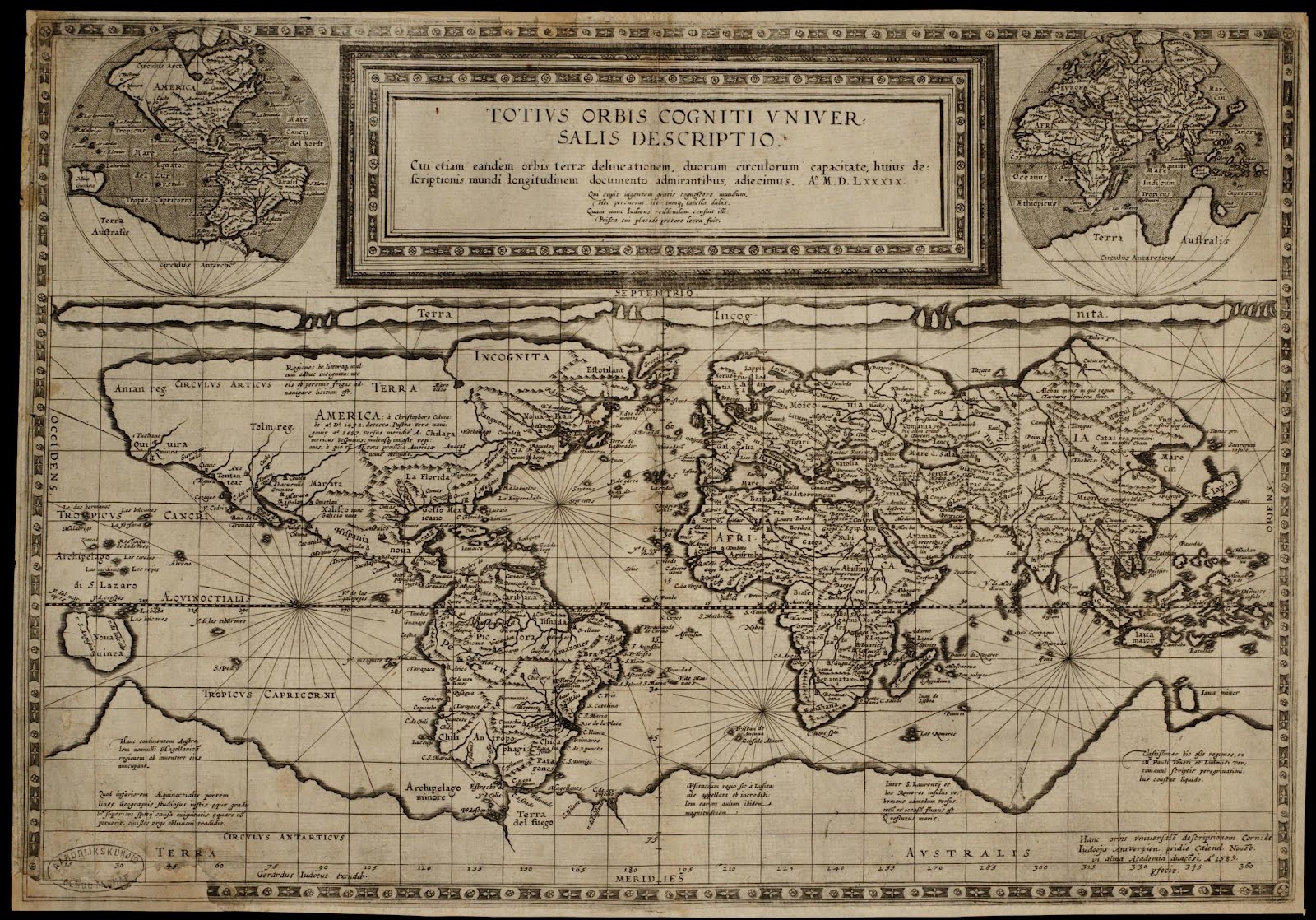 Map from around 1600
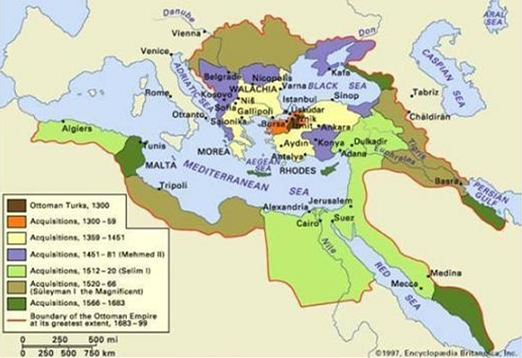 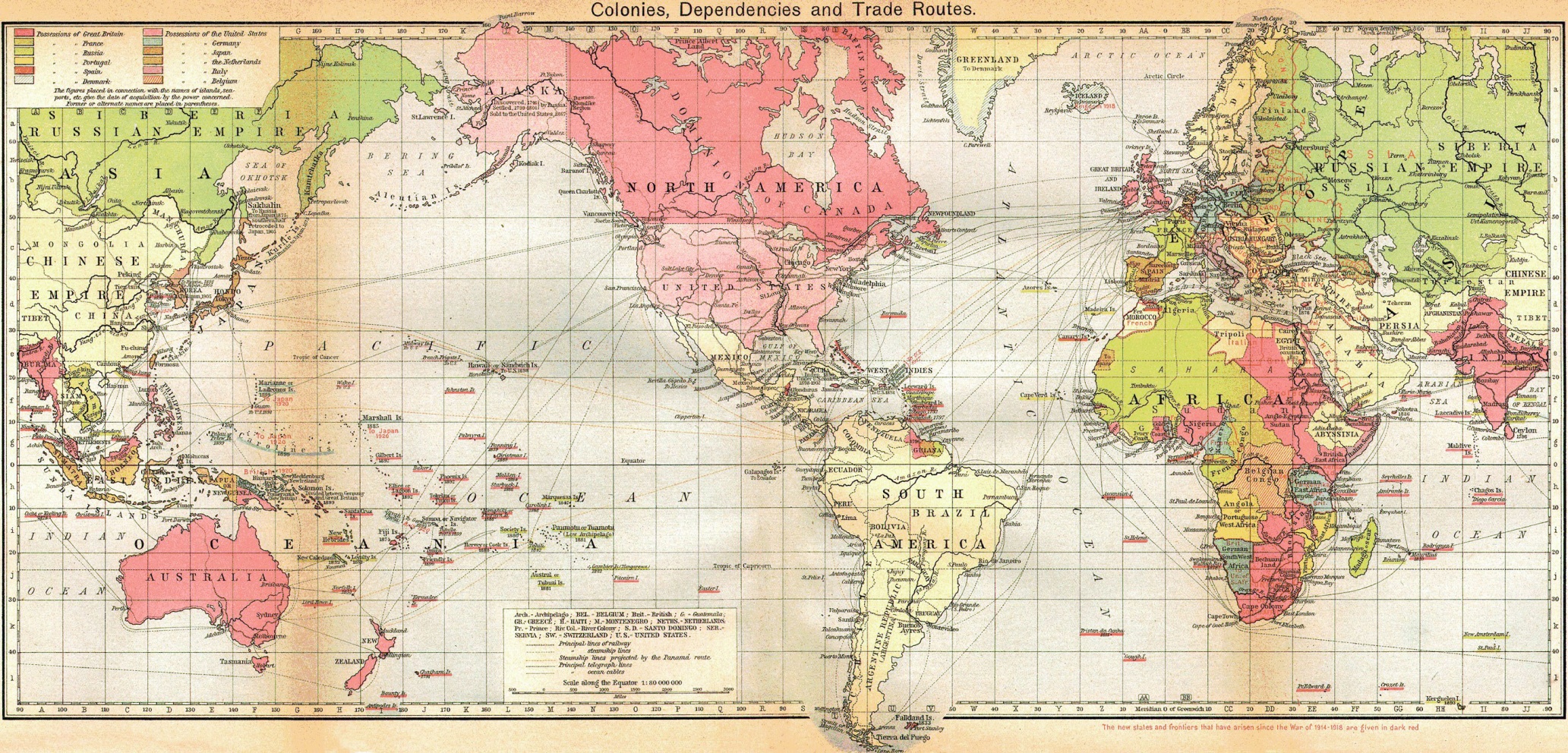 The Pink Tide – the British Empire
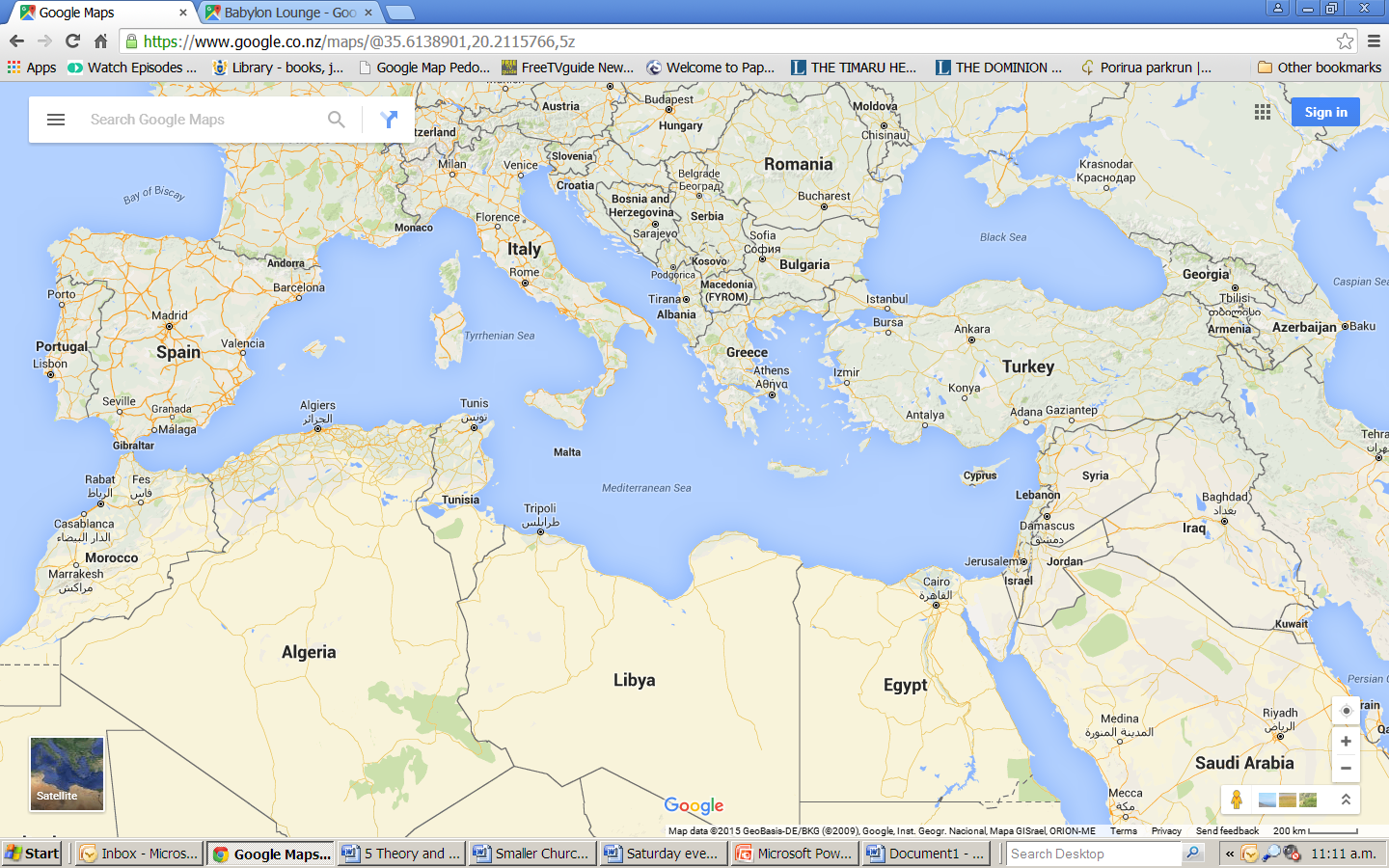